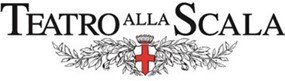 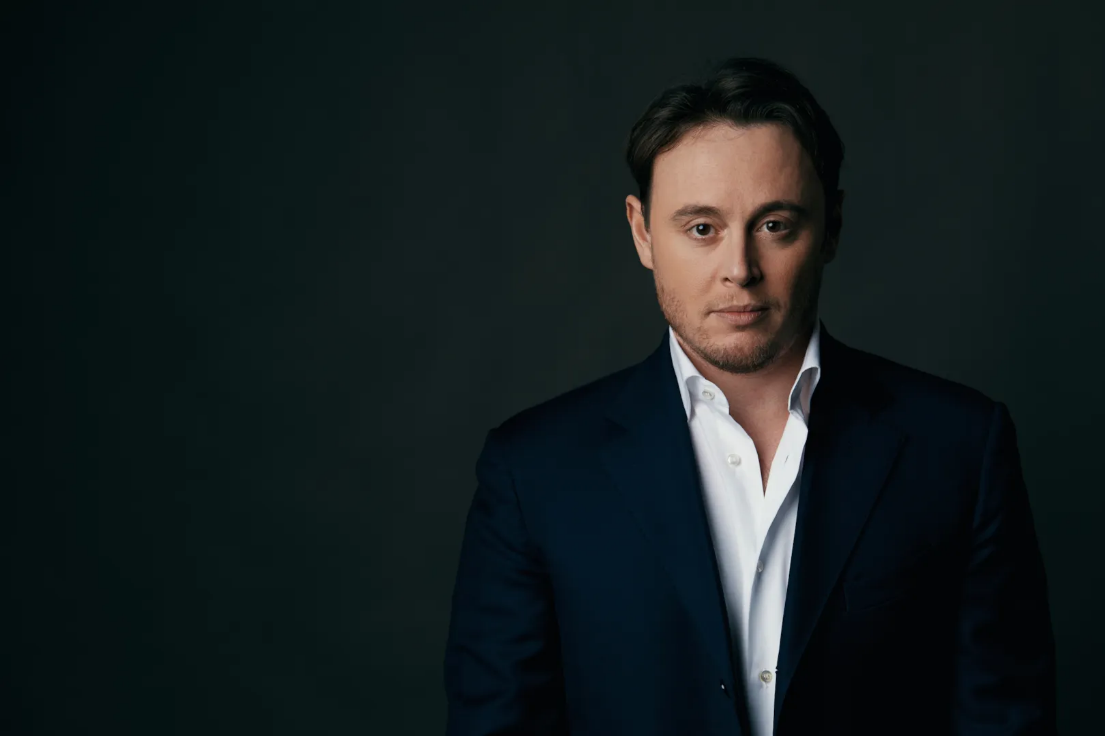 Michele Mariotti
Servizio Promozione Culturale
Dal 20 marzo al 10 aprile 2024

Gioachino Rossini


Guillaume tell


Opéra in quattro atti
Libretto di Étienne de Jouye Hippolyte-Louis-Florent Bis

Direttore
Michele Mariotti

Regia
Chiara Muti

Scene
Alessandro Camera

Costumi
Ursula Patzak

Luci
Vincent Longuemare

Coreografia
Silvia Giordano


Orchestra e Coro del Teatro alla Scala
Allievi della Scuola di Ballo dell’Accademia Teatro alla Scala
Nuova produzione del Teatro alla Scala
Dopo molti anni torna alla Scala un’opera seria di Gioachino Rossini: Guillaume Tell, l’ultimo capolavoro con cui il Pesarese trasforma il suo linguaggio per le platee parigine adattandolo alla nuova sensibilità romantica prima di abbandonare definitivamente il teatro, è presentato per la prima volta al Piermarini nella versione originale francese. Dirige Michele Mariotti, concittadino e interprete di riferimento di Rossini, mentre la regia è affidata a Chiara Muti, che dopo essersi formata al Piccolo Teatro di Milano ha firmato allestimenti operistici all’Opera di Roma, al San Carlo di Napoli e al Regio di Torino.
DATE ORARIO
Mercoledì 20 marzo 2024, ore 18:30 PRIMA
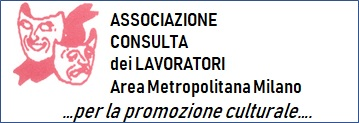 PREZZI SINGOLI POSTI PALCHI 
Guillaume tell (Opera)
PRENOTA I TUOI BIGLIETTI
INOLTRE: I prezzi vanno maggiorati del 10% + € 1,00 ogni posto
a titolo di liberalità Consulta
Si ricorda che i palchi vanno acquistati per intero e le platee a coppia
   “IL PAGAMENTO DEI BIGLIETTI RICHIESTI ,(COSI’ COME PREVISTO DAL REGOLAMENTO) ANDRÀ EFFETTUATO, PREFERIBILMENTE CON BONIFICO, ALLA  CONFERMA DEL POSTO ASSEGNATO E COMUNQUE NON OLTRE 15 GG DALLA DATA DELLA RAPPRESENTAZIONE .
A partire da oggi sono aperte le richieste fino ad esaurimento posti e comunque entro
Mercoledì 6 Marzo 2024 per le recita del 20 MARZO 2024
Martedì 12 Marzo 2024 per le recite del 26 MARZO 2024 2024